Муниципальное автономное дошкольное образовательное учреждение «Детский сад №117 «Капелька», г. ВологдыВыступление на межрегиональной научно-практической конференции «Современный образовательный процесс: содержание и технологии» Тема: Использование символьной линейки в индивидуальной коррекционной работе с дошкольниками с общим недоразвитием речи
учитель-логопед
Босс Наталия Николаевна

Вологда
2021г.
Символьная линейка
Примерные этапы индивидуальной коррекционной логопедической деятельности:
приветствие;
артикуляционная гимнастика;
дыхательная гимнастика;
самомассаж языка;
звукопостановка/автоматизация звуков;
закрепление словаря по лексической теме;
развитие и закрепление фонематических процессов;
развитие мелкой моторики;
подведение итога.
Приветствие
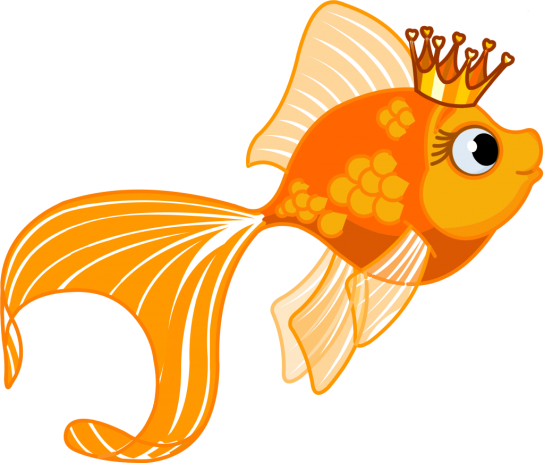 Артикуляционная гимнастика
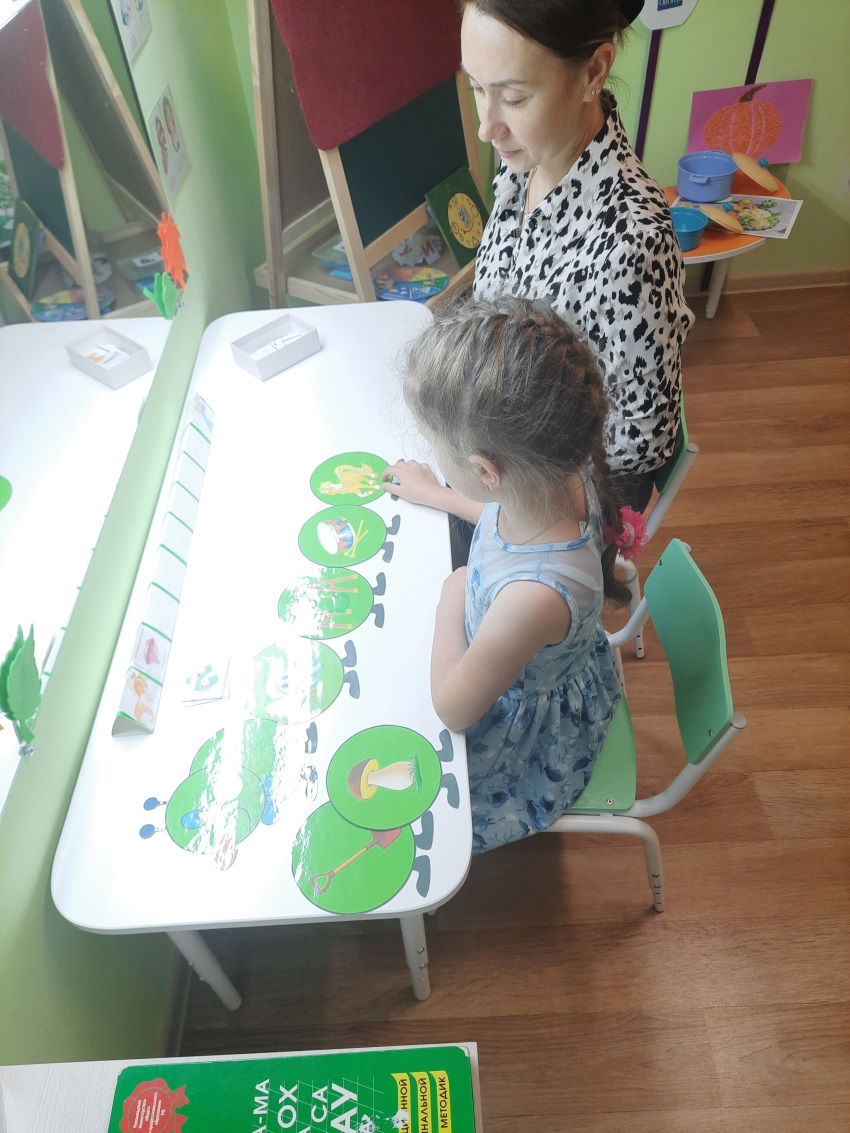 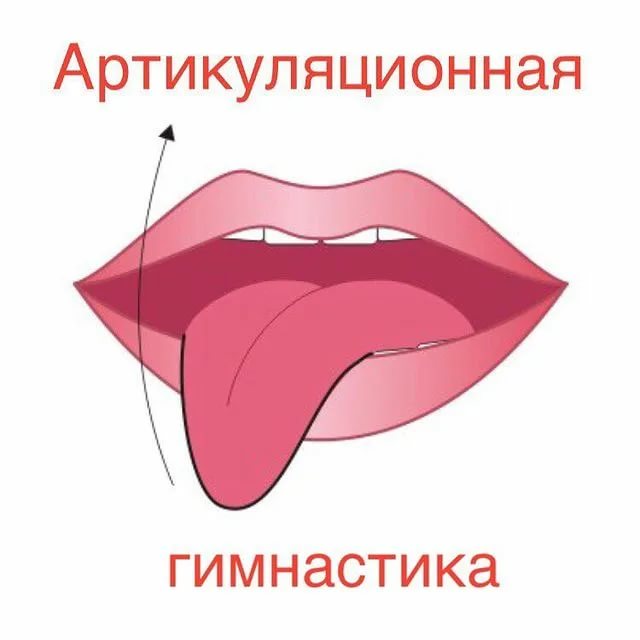 Дыхательная гимнастика
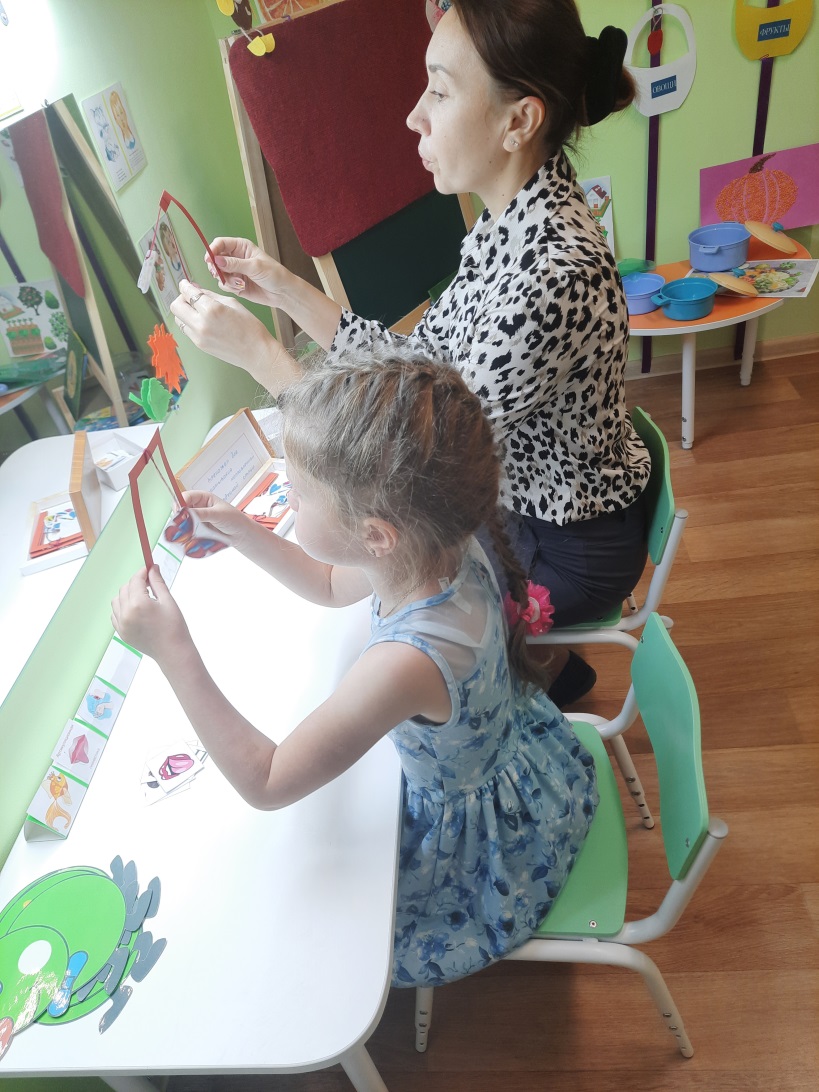 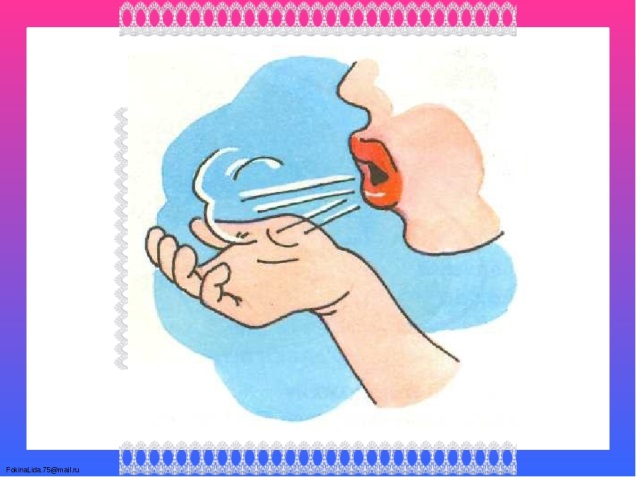 Самомассаж язычка
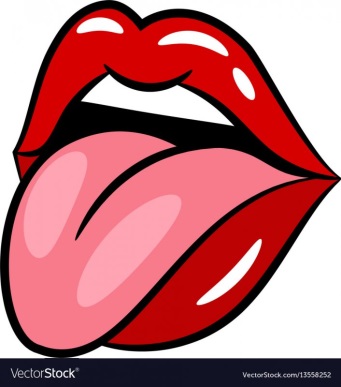 Автоматизация звука [р] в слогах с использованием дидактической игры «Веселая тучкасимвол [ра]
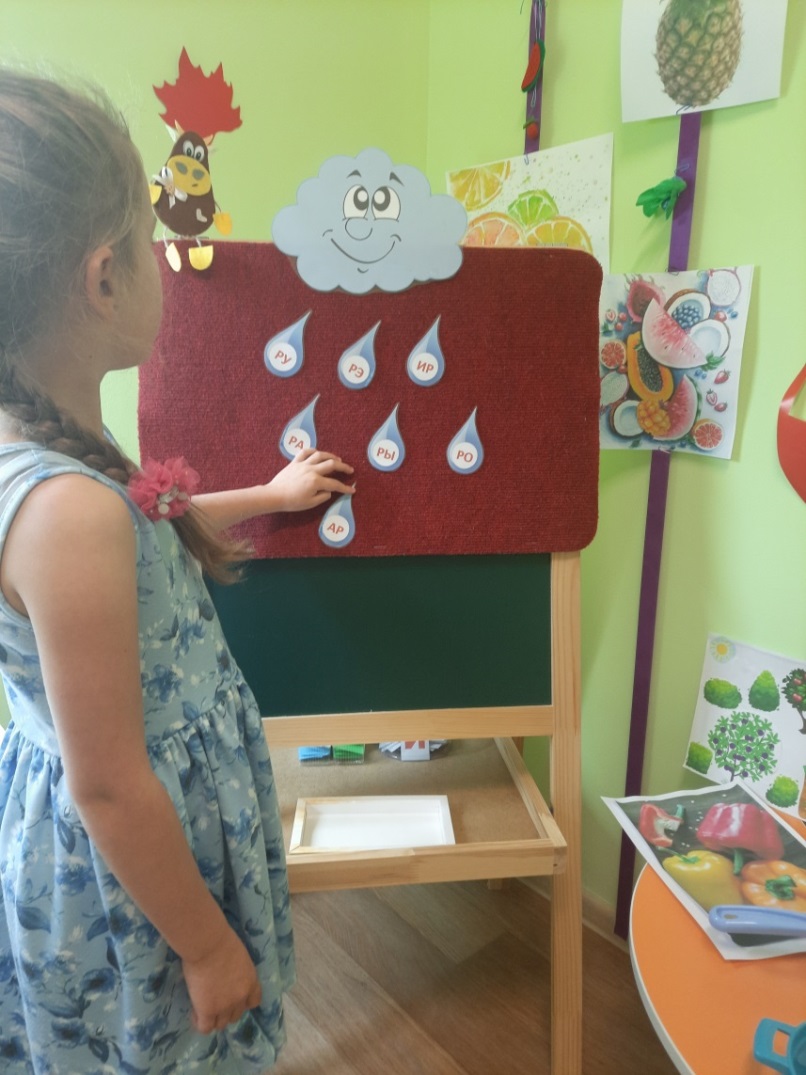 Закрепление словаря по лексической теме «Овощи, фрукты, ягоды»
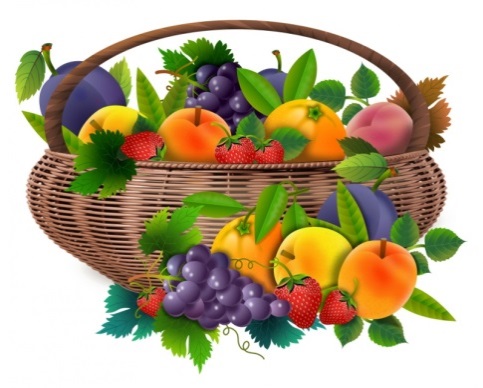 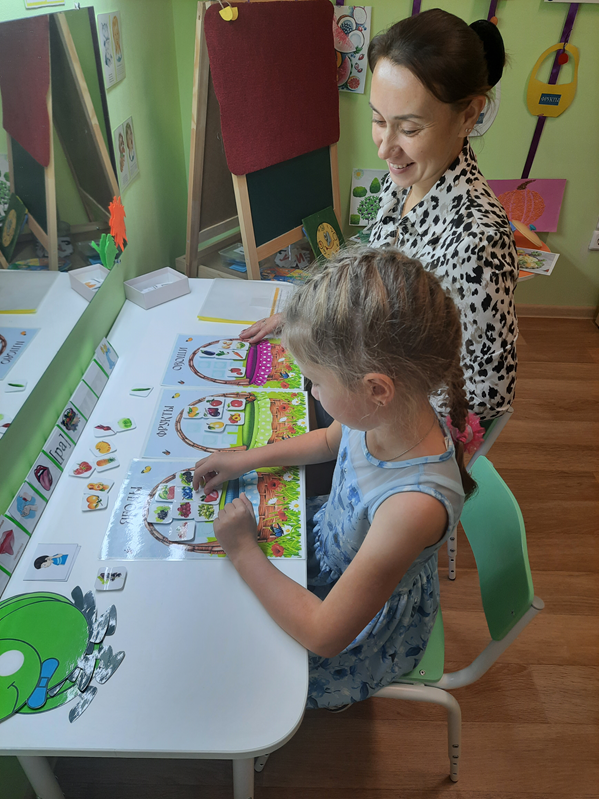 Формирование и развитие фонематических процессов
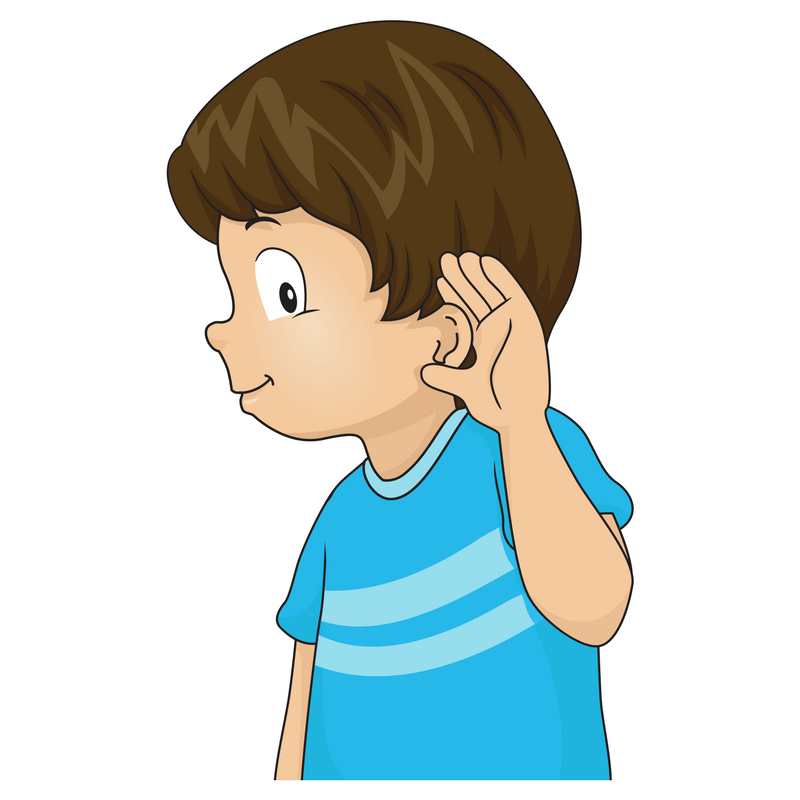 Развитие мелкой моторики. Пальчиковая гимнастика «Апельсин»
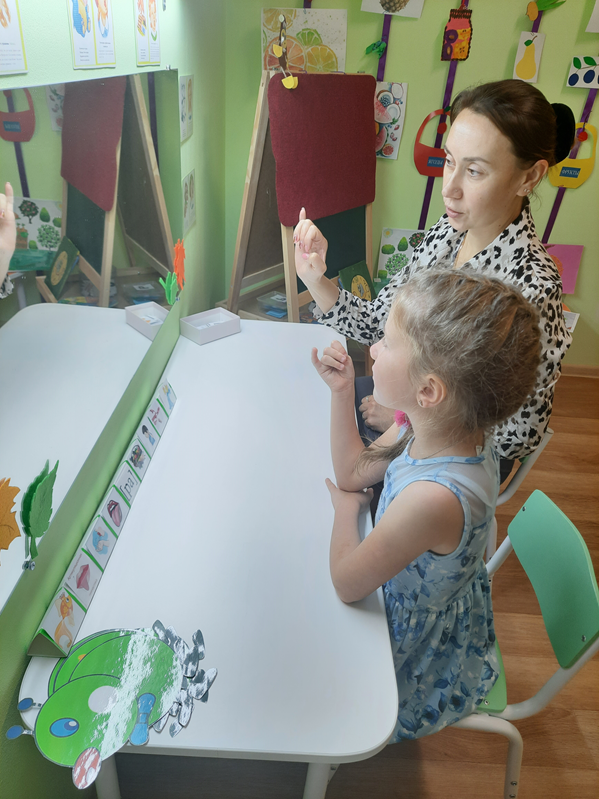 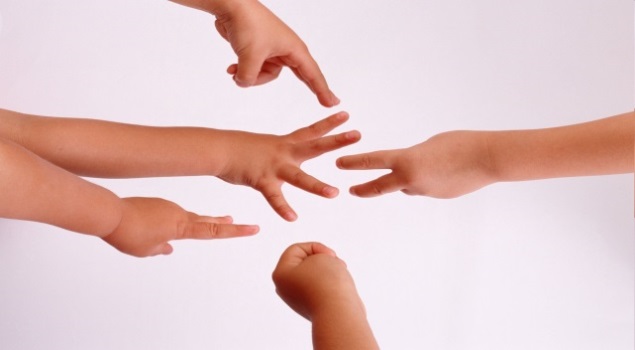 Подведение итогов
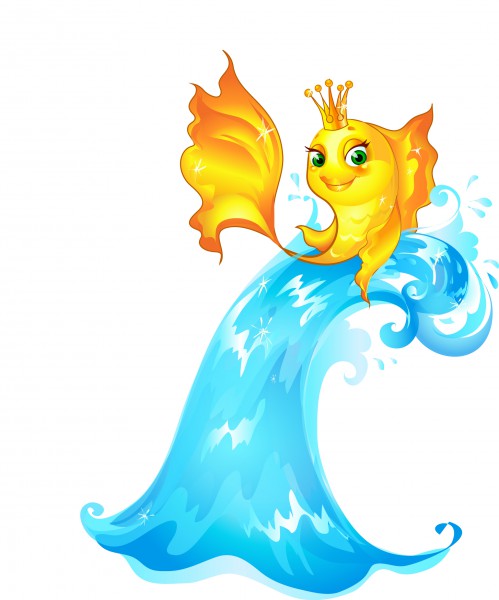 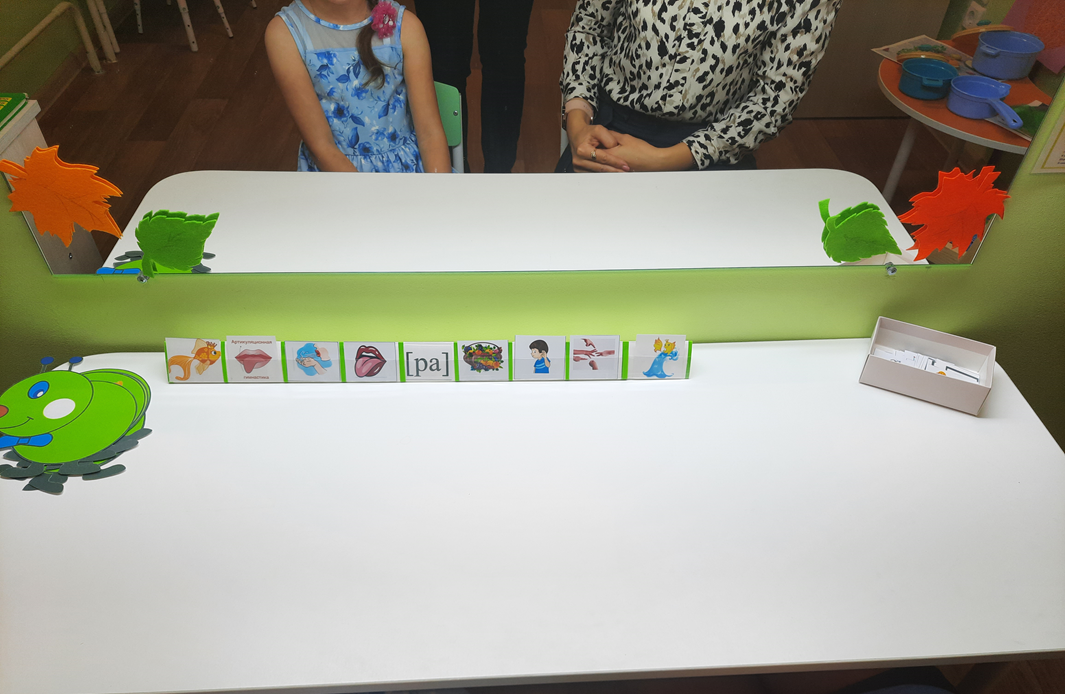 Вариант использования линейки с прищепкой. 5 этапов
Контакты
Вконтакте: 

https://vk.com/nataliaboss1010


Благодарю за внимание